Тема: Особливості оформлення анкети
1. Загальна структура і вигляд анкети.
2. Особливості оформлення та розташування питань. 
3.  Пілотаж анкети.
Об'єм анкети та кількість питань
Самостійне заповнення анкети або здійснюване на її основі формалізоване інтерв'ю повинно займати в середньому 15-20 хвилин і не перевищувати 30-40 хвилин. Це відповідає приблизно 40-60 питанням, або 10-12 сторінкам анкети. Досвід досліджень показує, що верхньою межею для звичайної анкети є 60 питань, і 30-40 хвилин на заповнення анкети. Звичайно, можливі й більш об’ємні анкети і більш тривалі інтерв'ю. Однак, вони припускають додаткове стимулювання не тільки інтерв'юера, але, найголовніше, респондента.
Оформлення першої сторінки, обкладинки
• Назва дослідження. Назва повинна в декількох словах формулювати тему дослідження таким чином, щоб викликати інтерес респондента.
Неправильно: “Багатомірний аналіз детермінант ...”, “Це Ваш останній шанс вплинути на уряд ”, “Чи повинні студенти витрачати час на роботу?” тощо. 
Правильно: “Громадська думка щодо реформи медицини”, “Студентство: навчання і робота” тощо.
Оформлення першої сторінки, обкладинки
Не варто в якості назви документа використовувати одне єдине слово: «Анкета»

Правильний варіант: «Анкета вивчення думок студентів ЗНУ щодо здорового харчування 2016 р.»
Оформлення першої сторінки, обкладинки
• Графічна ілюстрація. Перевагу слід віддавати більш абстрактним і простим ілюстраціям. Часто використовують якийсь символ, відносно мало пов'язаний з темою самого дослідження. Географічні контури регіону, в якому проводиться дослідження - один з таких прикладів.
Приклади ілюстрацій
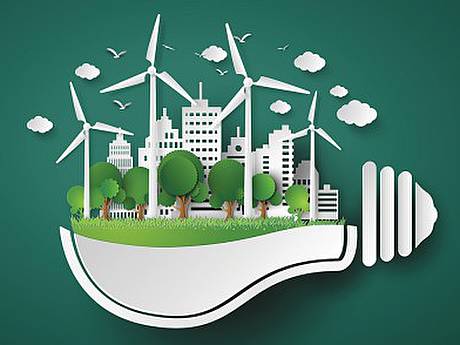 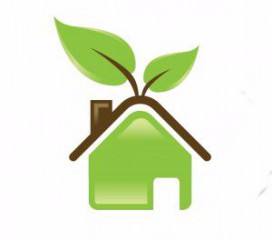 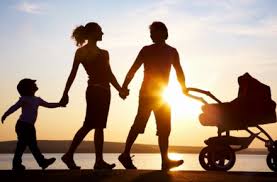 Оформлення першої сторінки, обкладинки
• Назва організації-виконавця. 
• Якщо необхідно - назва фірми-замовника.

Розміщувати чи ні на обкладинці назву організації - Замовника та/чи Виконавця залежить від того, наскільки відомі дані організації і яким авторитетом вони користуються.
Оформлення останньої сторінки обкладинки
На останній сторінці обкладинки респонденту зазвичай пропонують зробити додаткові коментарі, йому дякують за участь в дослідженні і залишають трохи порожнього місця. 
Приклади: 
 1. Хотіли б Ви повідомити нам щось ще? Якщо так, будь ласка, використовуйте місце на цій сторінці. Також, ми будемо раді якщо Ви тут висловите будь-які зауваження, міркування, як вдосконалити наші дослідження. 
2. Ваш внесок у нашу роботу дуже цінний для нас. 
3. Якщо Ви хочете отримати коротке резюме основних результатів, будь ласка, напишіть розбірливо Ваше ім'я та адресу на цій сторінці (на зворотному боці конверта, в разі проведення поштового опитування). Ми простежимо за тим, щоб Ви його отримали.
Для соціолога анкета - це система блоків питань
Під блоком розуміється сукупність питань, об'єднаних загальним змістом. 
Кожен блок питань зазвичай розробляється самостійно, іноді навіть різними соціологами, але анкета повинна виглядати як єдиний документ.
Порядок розташування питань
Звичайна рекомендація, що стосується розташування питань в анкеті полягає в тому, що починати треба з найбільш легких питань. Якщо респондент швидко і легко відповість на перші питання, він не стане побоюватися, що заповнення анкети буде нелегкою справою і потребує багато часу. Такий підхід називається "завоювання довіри" респондента.
Порядок розташування питань
Інші типи розташування.
• По-перше, питання можуть розташовуватися в порядку зменшення суспільної значимості (важливості); ті, які респондент швидше за все оцінить як важливі, поміщені на початку анкети, а найменш важливі - в кінці.
Порядок розташування питань
Інші типи розташування.
• Другий важливий принцип розташування питань - групування їх таким чином, щоб схожі за змістом питання розташовувалися близько один до одного (тобто по блокам), а всередині блоків поруч розташовувалися питання одного і того ж типу. Це означає, що кілька питань, що стосуються фінансування державної програми охорони здоров'я, слід помістити разом, а не чергувати їх з іншими питаннями. Далі, всередині однорідної за змістом групи питань слід разом помістити питання, які потребують відповідей "Так" / "Ні", а також питання, в яких потрібно висловити ступінь згоди чи незгоди з будь-яким судженням.
Порядок розташування питань
Одне з правил, якого слід дотримуватися у всіх анкетах, відноситься до розташування питань, спрямованих на виявлення соціально-демографічних характеристик або «паспортички». Такі питання краще поміщати в кінці анкети.
Формулювання першого питання
Перше питання не може бути відкритим. Слід також уникати закритих питань з довгим переліком варіантів відповідей. Питання, з якого починається анкета, повинне бути нейтральним за змістом. 
Не ставлять першими питання, які свідомо "тиснуть" на респондента і схиляють його до вибору будь-якого певного варіанту відповіді. Тому непотрібно в першому ж питанні просити респондента висловити свою згоду або незгоду з будь-яким судженням.
Формулювання першого питання
Перше питання має стосуватись всіх респондентів. Необхідно виключити будь-яку ознаку, яка передбачає виділення будь-якої групи людей, що не має стосунку до проблематики дослідження.
прийнятний варіант: 
1. Як Ви ставитесь до ідеї економії енергоресурсів? 
1. Повністю підтримую
2. Скоріше підтримую
3. Важко сказати
4. Скоріше не підтримую
5. Не підтримую
Оформлення сторінки
• По-перше, кінцевий варіант анкети повинен бути не тільки хороший з точки зору естетики, а й виглядати досить простим, щоб респондент захотів його заповнити.
• По-друге, повинна зберігатися вся структура сформульованих питань.
• По-третє, питання на сторінках повинні розташовуватися таким чином, щоб респондент не міг пропустити жодного пункту або розділу.
Використання різних шрифтів
Це психологічно допомагає респондентам розмежовувати питання і відповіді та пояснення до заповнення анкети.
Приклад:
1. Як Ви ставитесь до ідеї економії енергоресурсів? (оберіть лише один варіант і обведіть його номер )
1. Повністю підтримую
2. Скоріше підтримую
3. Важко сказати
4. Скоріше не підтримую
5. Не підтримую
Нумерація і розташування категорій відповідей
нумерація числами забезпечує зручну систему попереднього кодування (тобто приписування варіантам відповідей числових значень, які згодом представляють ці варіанти відповідей при аналізі з використанням комп’ютерних програм).
доцільно закріпити одні й ті ж номери за однаковими варіантами відповідей. Так, наприклад, в питаннях, що мають дві категорії відповідей "так / ні" "1" присвоюється категорії "ні", а "2" - категорії "так".
Нумерація і розташування категорій відповідей
У питаннях з набором категорій "згоден / не згоден" "1" позначає частіше за все "абсолютно не згоден", а "5" - "абсолютно згоден". Не має значення, чи приписується найменше значення найбільш позитивній або найбільш негативній категорії (просто так простіше оцінювати респондентам). 
Найголовніше, щоб один і той же номер позначав одну і ту ж категорію відповіді у всій анкеті. Це дозволяє запобігти помилкам пов'язаним з неуважністю, коли, наприклад, респондент всюди зазначає"1", що позначає "ні", а далі йдуть питання, де "1" означає "так".
Нумерація і розташування категорій відповідей
Приклад 1:
1. Як Ви ставитесь до ідеї економії енергоресурсів? (оберіть лише один варіант і обведіть його номер )
1. Повністю підтримую
2. Скоріше підтримую
3. Важко сказати
4. Скоріше не підтримую
5. Не підтримую

Приклад 2:
1. Як Ви ставитесь до ідеї економії енергоресурсів? (оберіть лише один варіант і обведіть його номер )
1.1. Повністю підтримую
1.2. Скоріше підтримую
1.3. Важко сказати
1.4. Скоріше не підтримую
1.5. Не підтримую
Нумерація і розташування категорій відповідей
Приклад (неправильної нумерації) 1:
1. Як Ви ставитесь до ідеї економії енергоресурсів? (оберіть лише один варіант і обведіть його номер )
a. Повністю підтримую
b. Скоріше підтримую
c. Важко сказати
d. Скоріше не підтримую
e. Не підтримую

Приклад (неправильної нумерації) 2:
ІI. Як Ви ставитесь до ідеї економії енергоресурсів? (оберіть лише один варіант і обведіть його номер )
[ ] Повністю підтримую
[ ] Скоріше підтримую
[ ] Важко сказати
[ ] Скоріше не підтримую
[ ] Не підтримую
Вертикальне розташування категорій відповідей
Зазвичай категорії відповідей та відповідні їм числові коди розташовуються на сторінці таким чином, щоб перебувати на одній вертикальній лінії. Вертикальне розташування питань і категорій відповіді дозволяє запобігати пропусків респондентами окремих питань, що зазвичай виникають, якщо респонденту доводиться бігати очима по сторінці.
Приклад:
1. Як Ви ставитесь до ідеї економії енергоресурсів? (оберіть лише один варіант і обведіть його номер )
1. Повністю підтримую
2. Скоріше підтримую
3. Важко сказати
4. Скоріше не підтримую
5. Не підтримую
Розташування категорій відповідей
Але в разі необхідності економії часто використовується і горизонтальне розташування варіантів відповідей. Це не є помилкою.
Приклад:
1. Запоріжжя зазвичай характеризують як великий промисловий та індустріальний центр, а яким би Ви хотіли бачити наше місто у майбутньому? (не більше 3-х варіантів відповіді)
1. Місто інноваційних технологій           6. Місто козацької історії
2. Місто бізнес-центр                                 7. Місто транспортний центр
3. Місто туристичний центр                     8. Місто розважальний центр
4. Місто культурний центр                        9. Інше (що саме)________
5. Місто науково-освітній центр
Розміщення питань та відповідей
!!! Не можна розривати питання і варіанти відповіді на нього або перелік відповідей. 
Кілька спроб перегорнути сторінку вперед-назад при відповіді на питання навряд чи підвищать бажання респондента заповнити анкету.
Оформлення пояснень до відповіді
Дуже важливо, щоб одна і та ж система позначення використовувалася при заповненні всього опитувального листа. І хоча навряд чи є необхідність повторювати пояснення до кожного питання, краще повторити їх трохи частіше необхідного, ніж пропустити там, де вони необхідні. 
Особливо важливо нагадувати респондентам про спосіб заповнення анкети, якщо в одних питаннях потрібно виділити кілька варіантів відповіді, а в інших - тільки один. Пояснення до відповідей зазвичай відрізняються від тексту питань тим, що їх поміщають в рамки або виділяють особливим шрифтом. Доцільно використовувати більш дрібний шрифт, так як він дозволяє відрізняти текст пояснень від тексту питання.
Оформлення серій питань
Наприклад, респонденти можуть попросити прочитати серію з 10 суджень і оцінити своє ставлення до кожного з них з допомогою таких категорій як "повністю згоден", "скоріше згоден", "немає певного ставлення", "скоріше не згоден" і "повністю не згоден". Відповіді на такі питання доцільно помістити в таблицю.
Оформлення серій питань
Приклад:
1. Відзначте, будь-ласка, наскільки Ви згодні чи не згодні з кожним із нижче наведених тверджень. (Послідовно зачитуйте кожне твердження і відзначайте один варіант відповіді по КОЖНОМУ рядку)
Використання питань-фільтрів
«Фільтрами» називаються ті питання, в залежності від відповідей на які респондент повинен відповідати на чергове запитання або блок питань, або повинен пропустити їх і перейти до наступних питань або блоків. Для подібних питань завжди потрібні особливі інструкції. Проблема стає особливо серйозною, коли фільтрів багато, і респондентам доводиться пропускати цілі розділи анкети. Недоліком в даному випадку є і надмірно складні інструкції, в яких легко заплутатися.
Використання питань-фільтрів
Для звернення з подібного типу питаннями використовують три елементи: 
1) стрілки, направляючі респондента від питання-фільтра до наступного питання, що належить до даного респондента; 
2) зрушення (зсув) по рядку тих питань, які повинні бути пропущені частиною респондентів як своєрідний психологічний прийом; 
3) рамки з тим, щоб направити респондентів повз питання або серії питань, на які вони не повинні відповідати.
Використання питань-фільтрів
Невдалий варіант:
31. Чи маєте Ви в даний час роботу, що забезпечує Вам самостійний заробіток?
1. Так, маю постійну роботу
2. Так, маю тимчасову роботу
3. Ні, не маю
(Якщо Ви маєте постійну або тимчасову роботу, дайте відповідь на наступні питання. Якщо Ви не працюєте, переходьте до питання 44 на сторінці 10.)

Вдалий варіант:
31. Чи маєте Ви в даний час роботу, що забезпечує Вам самостійний заробіток?
1. Так, маю постійну роботу
2. Так, маю тимчасову роботу
3. Ні, не маю (Переходьте до питання 44)
Використання питань-фільтрів
Інший допустимий варіант:
31. Чи маєте Ви в даний час роботу, що забезпечує Вам самостійний заробіток?
1. Так, маю постійну роботу
2. Так, маю тимчасову роботу
3. Ні, не маю
Цей варіант може бути використаний в тих випадках, коли респондентам задають однакову кількість питань, незалежно від того, за яким з двох маршрутів заповнення анкети вони слідують. 
Сторінка анкети ділиться на дві частини і респондентів словами чи стрілками направляють до певного стовпчика з питаннями. Однак цей підхід використовується рідше, так як дуже рідко респондентів просять відповісти на однакове число питань в тих випадках, коли використовуються питання-фільтри.
Використання переходів для забезпечення безперервності анкети
Переходи використовуються тоді, коли починається нова серія питань. Тут вони виступають в ролі сигналу, що попереджає про те, що респондентам скоро доведеться трохи змінити напрямок своїх думок. 
Приклад: "Далі ми хотіли б задати Вам кілька запитань про населений пункт, в якому Ви живете". 
Але слід уникати надмірного довгих перехідних вставок.
Використання переходів для забезпечення безперервності анкети
В останніх розділах анкети, особливо в блоці соціально-демографічних характеристик (паспортичка), повноцінні змістовні переходи не такі важливі. 
Питання про особисті характеристики респондента, зазвичай поміщаються в кінець анкети, нічим не позначаються, крім одного речення, яке повідомляє, що ця інформація допоможе зрозуміти і інтерпретувати результати дослідження.
Слід уникати тверджень про важливість даної інформації для дослідження. Це допомагає пом'якшити настороженість респондента по відношенню до питань соціально-демографічного блоку.
Попереднє тестування анкети (пілотаж)
• Чи вимірює кожне питання саме те, що воно повинно було вимірювати за задумом?
• Чи всі слова зрозумілі респонденту?
• Чи всі респонденти однаково інтерпретують питання?
• Чи може кожен респондент знайти в кожному закритому питанні категорію відповіді, яка відображатиме його думку?
• Чи справляє анкета позитивне враження, мотивуючи людей відповісти на неї?
• Чи є питання, які респонденти пропускають, або які викликають незрозумілі і нечіткі відповіді?
• Чи не викликає будь-який аспект анкети тенденційне зміщення у відповідях, що виникає з вини дослідника?
Попереднє тестування анкети (пілотаж)
Перш ніж віддрукувати повний тираж анкети роблять попередній макет. Попередній тираж анкети видається для уважного перегляду людям, які можуть належати до трьох різних категорій.
• Перша з цих категорій - колеги, її складають фахівці, які мають приблизно однакову підготовку, які розуміють цілі і завдання дослідження. 
• Друга категорія – замовник або потенційні “користувачі”.
• Третя категорія - люди, обрані з тієї сукупності, в якій буде проходити опитування (до 1-3%).
Попереднє тестування анкети (пілотаж)
• Третя категорія - люди, обрані з тієї сукупності, в якій буде проходити опитування (до 1-3%). Їм пропонується заповнити анкету в присутності дослідника. 
Вербальний зворотний зв'язок, усно висловлені зауваження: «Я не знаю, що Ви тут хочете з'ясувати», «Мені не підходить жоден варіант відповіді», «Звернення звучить дуже нав'язливо, через нього абсолютно незрозуміло, навіщо мені заповнювати цю анкету " і т.п. 
Невербальні реакції - зволікання перед тим, як дати відповідь, виправлення первинних відповідей і пропуск питань, до яких потім респондент повертається - пряме свідчення існування проблем, які цілком можна вирішити за підсумками пілотажу.
При проведенні порівняльних досліджень
Не можна змінювати інструментарій при повторних дослідженнях, навіть якщо ви бачите в ньому грубі помилки.
Необхідно пам'ятати, що краще повторити не дуже вдале формулювання, ніж поліпшити його, втративши тим самим можливість порівняння.
Таким чином, необхідність порівняння результатів з уже існуючою інформацією може іноді, в залежності від цілей дослідника, змусити його знехтувати деякими критеріями якісних питань.
Дякую за увагу!
Зворотній зв’язок 
Будь-ласка, створіть табличку з трьома стовпчиками, впишіть в неї наступні дані та завантажте на сторінку курсу у системі MOODLE

У графу «+» запишіть факти, що викликали позитивні емоції та зацікавили.
У графу «–» випишіть тезисно те, що з теми вам залишилось незрозумілим.
У графу «?» позначте те, про що йшлося на лекціях, однак вам хотілося б дізнатися про це більше.